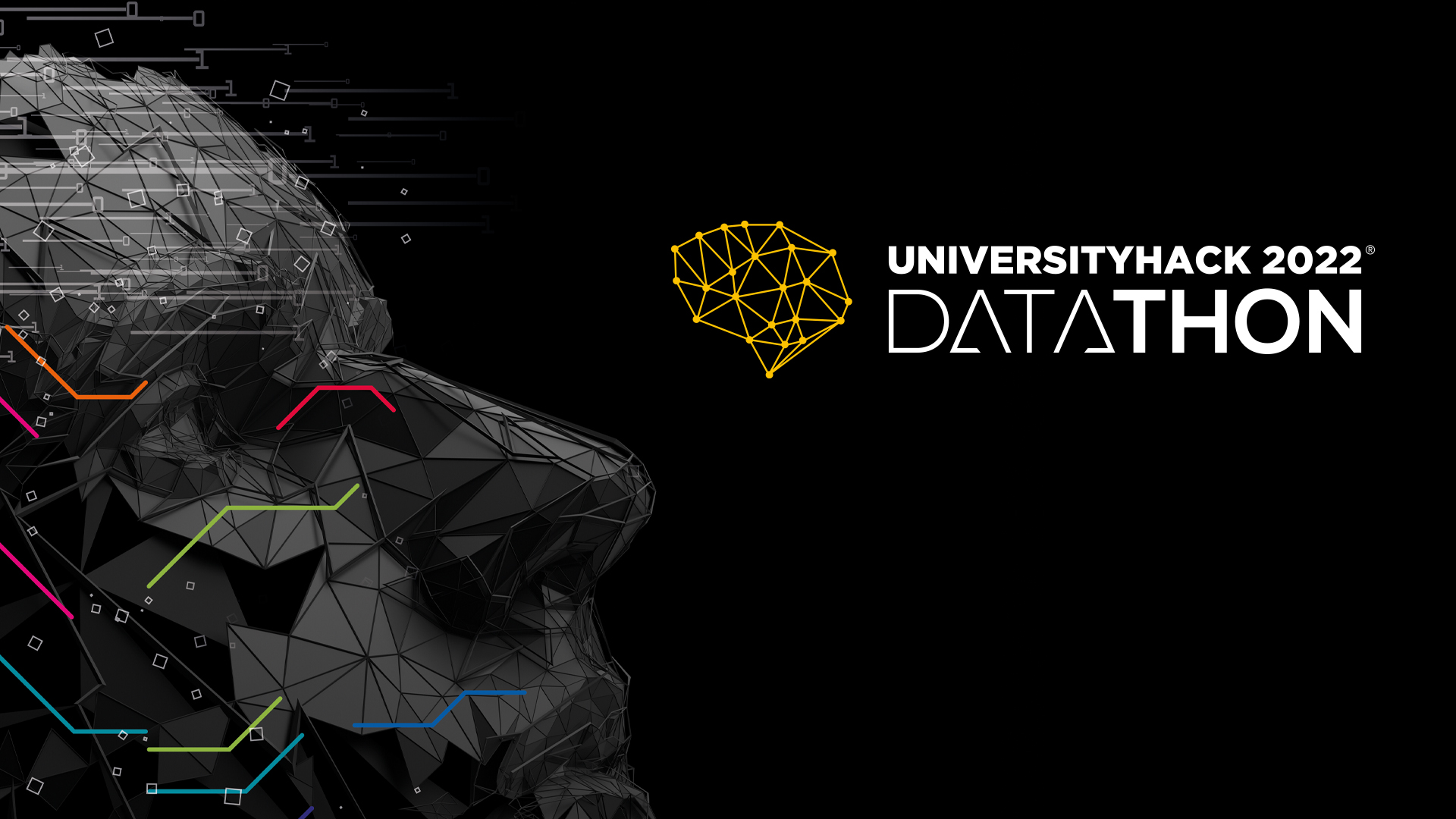 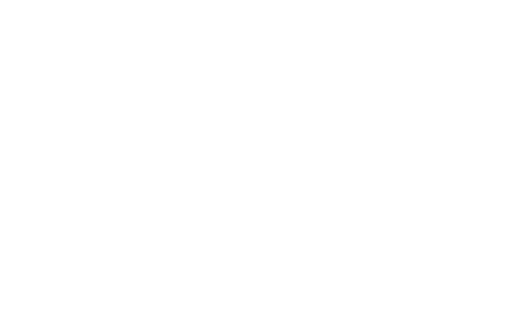 MBIGDVIU
CAJAMAR WATER FOOTPRINT
Arturo Martínez Perona
José Ramón Casero Fuentes
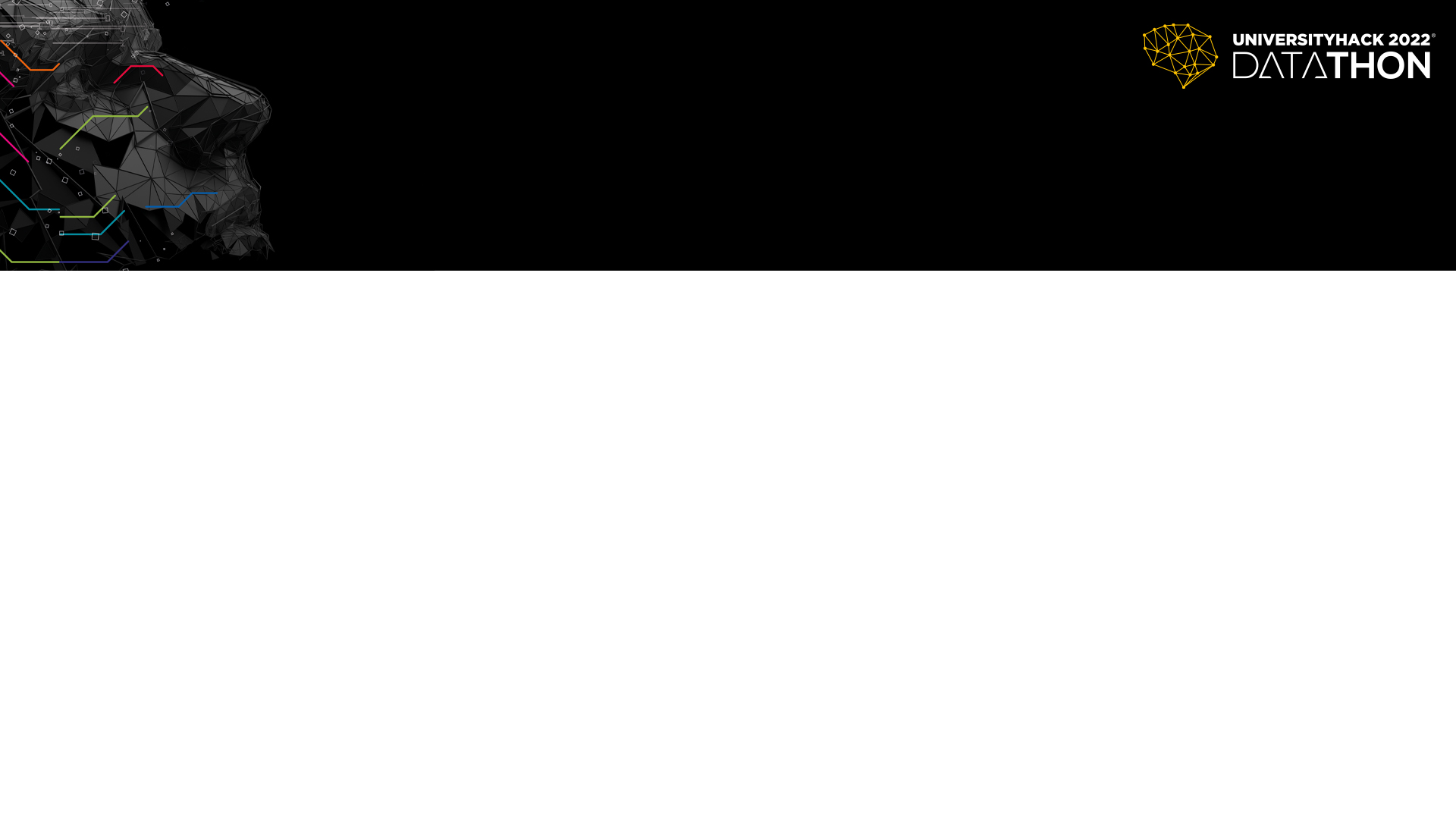 ENTENDIMIENTO DEL PROBLEMA Y EL NEGOCIO
PREPARACIÓN DE LOS DATOS
ENTENDIMIENTO DE LOS DATOS
EVALUACIÓN DE RESULTADOS
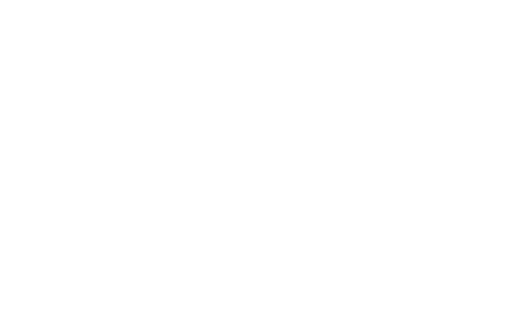 MBIGDVIU
MODELADO
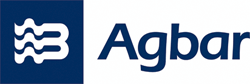 Flujo de Trabajo
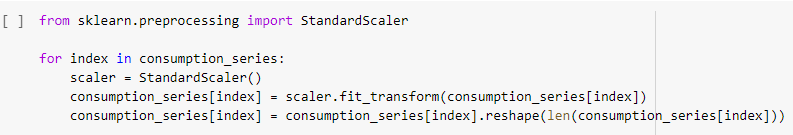 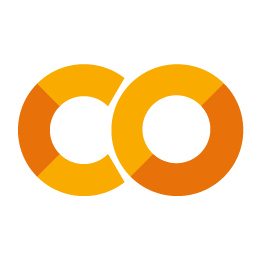 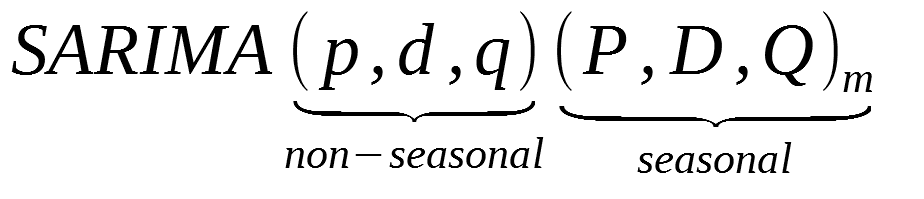 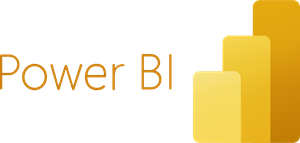 2
#UniversityHack
[Speaker Notes: En el entendimiento del problema y negocio, destacar que hablamos de contadores de agua y por tanto es clave para llevarnos a la conclusión automática de que pueden haber diferentes tipos de contadores, no nos vale lo mismo en todos.

Basicamente el flujo que ya sabemos y finalmente añadimos una visualización con PBI]
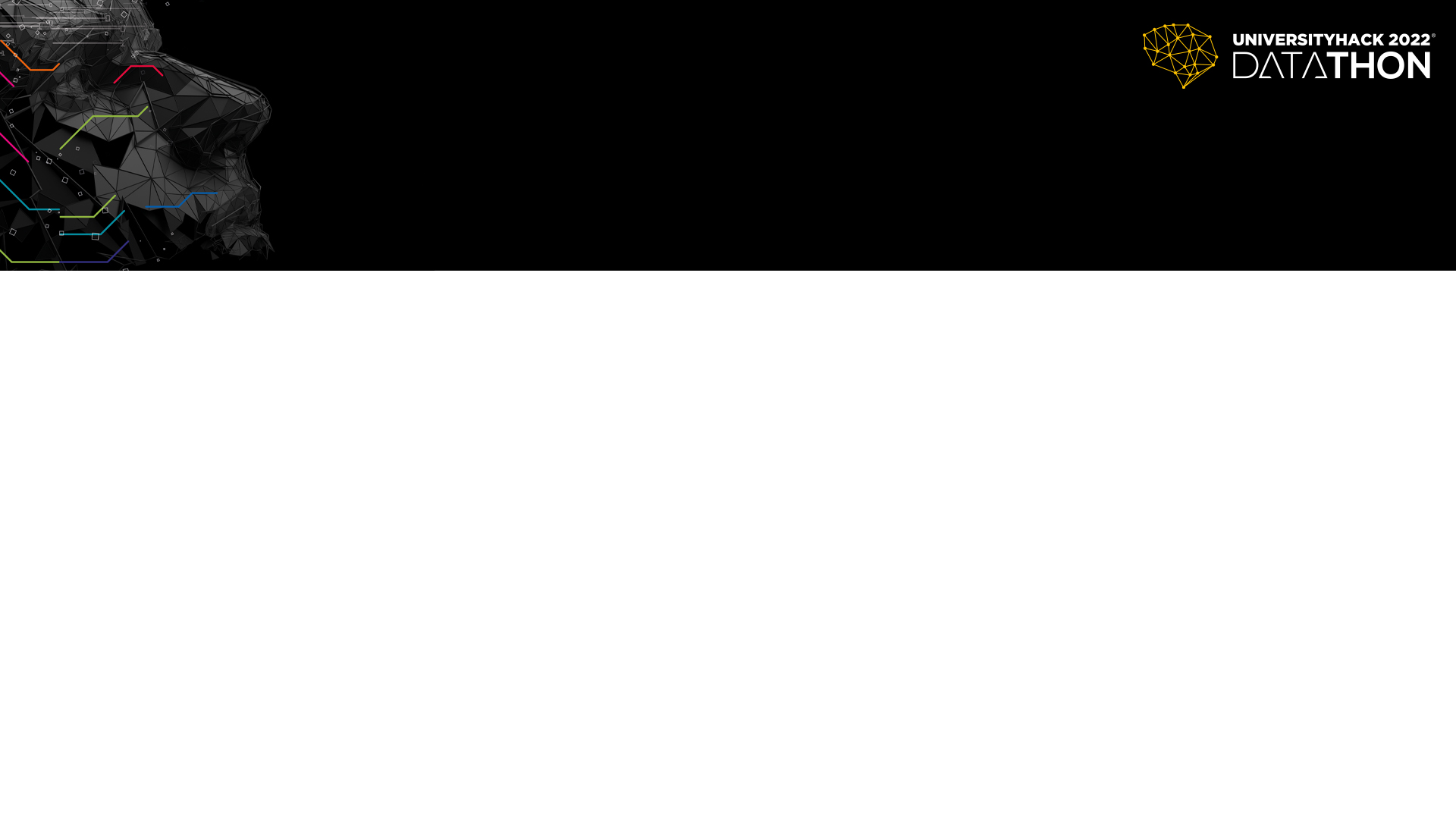 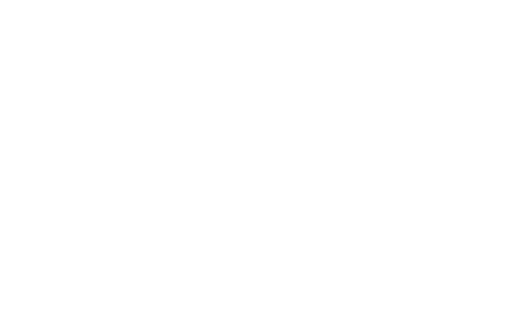 MBIGDVIU
Exploración de los datos
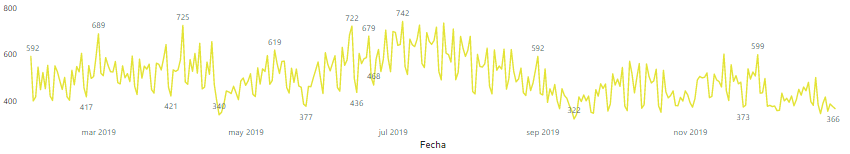 Periodo temporal:
365 días
2019-02-01    2020-01-31
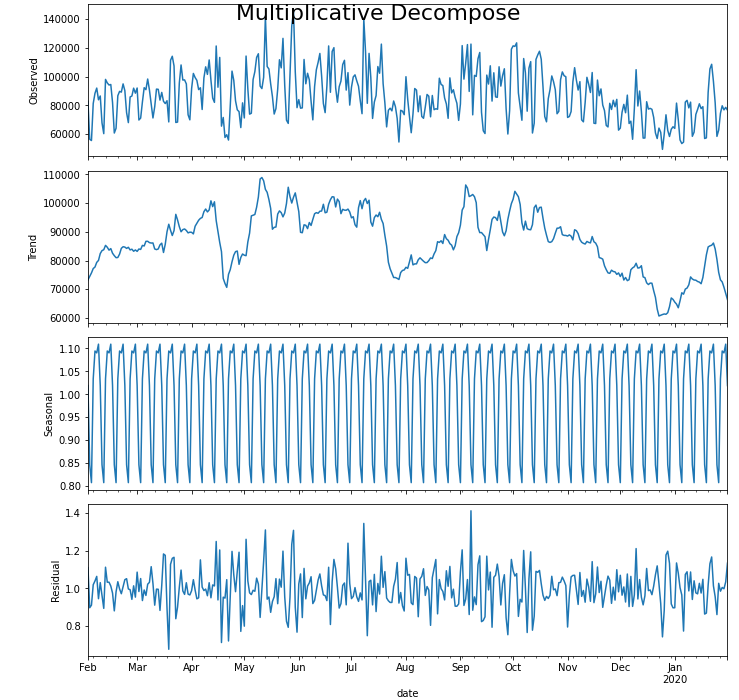 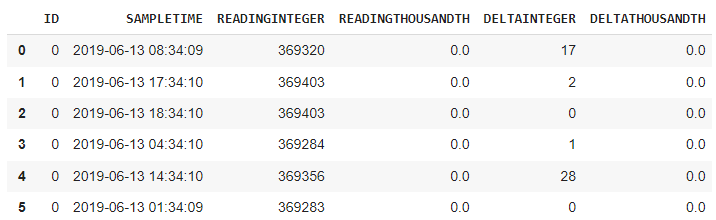 Conjunto de datos:
2747 contadores de agua
6 campos – 4 variables, sampletime, ID
3
#UniversityHack
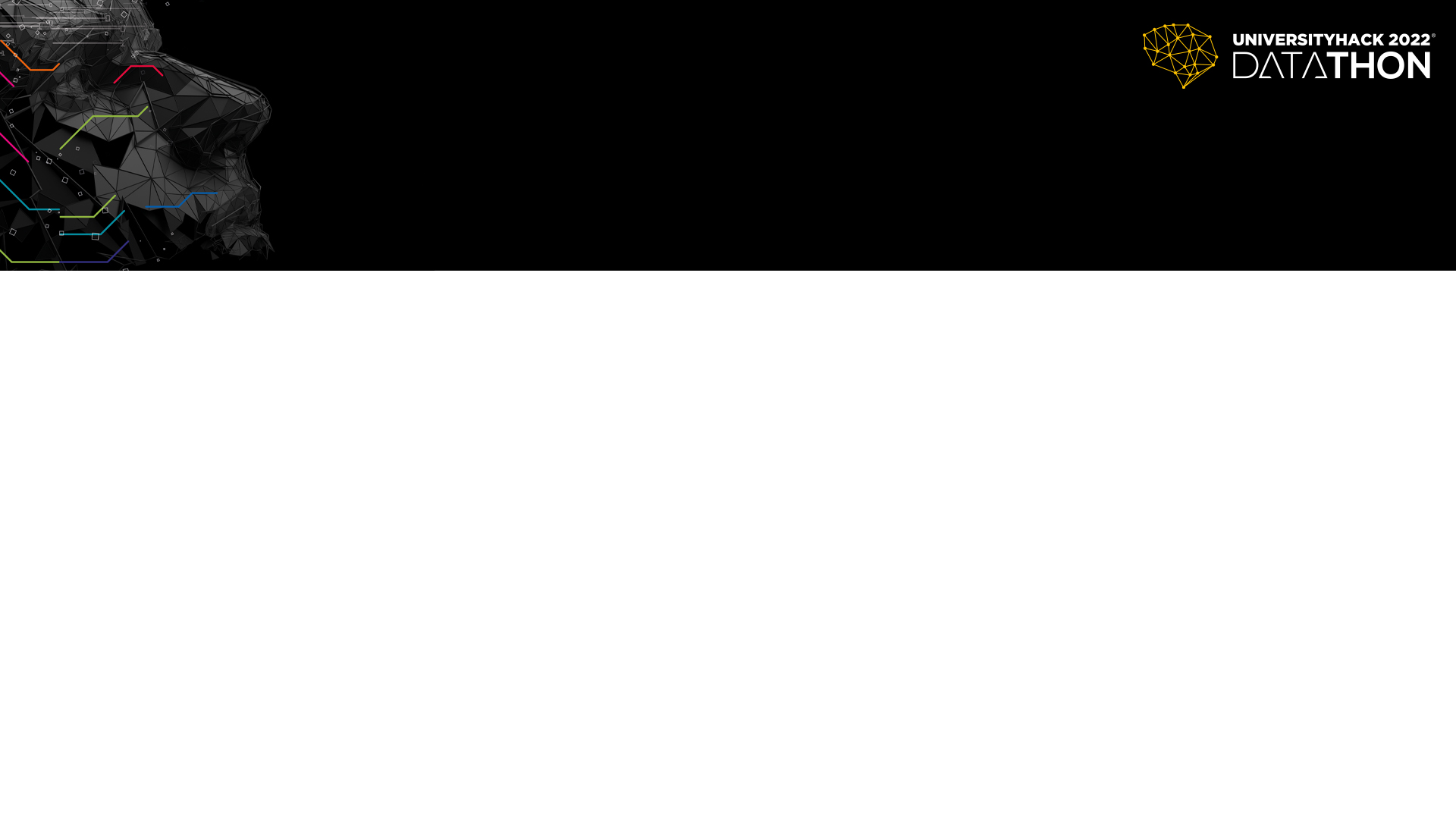 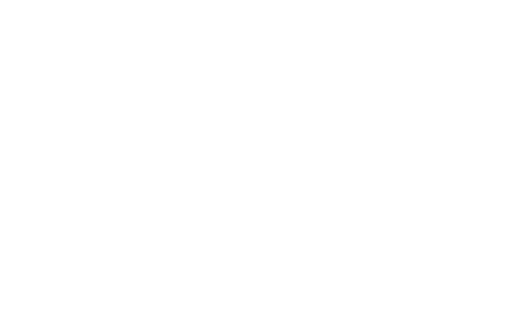 MBIGDVIU
Naturaleza de los contadores --- ¿¿Clústeres??
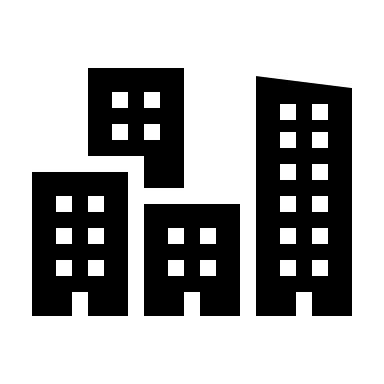 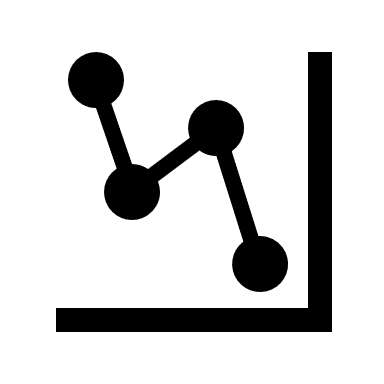 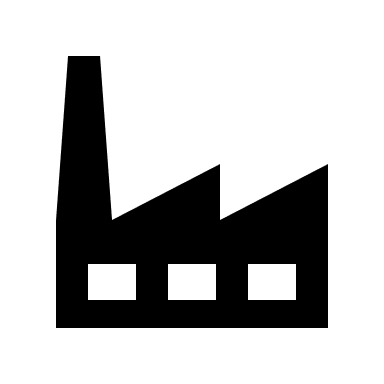 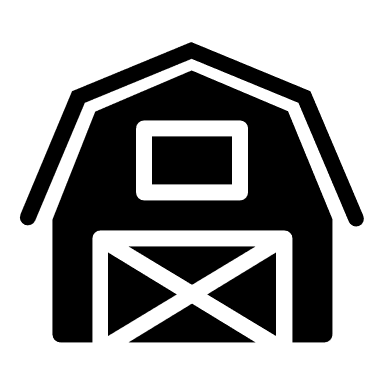 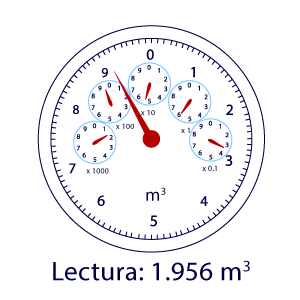 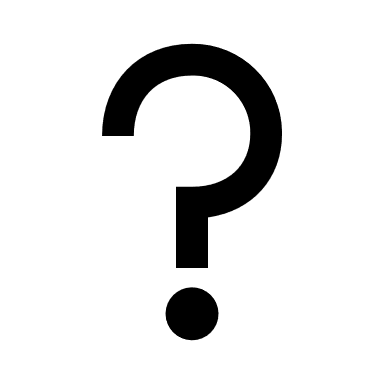 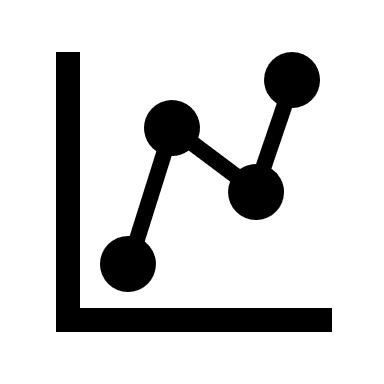 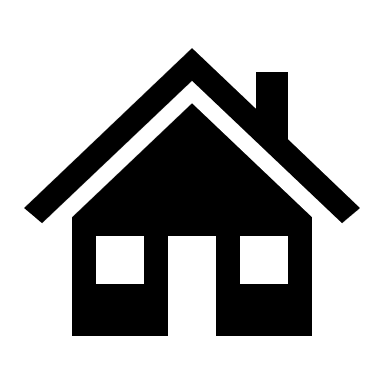 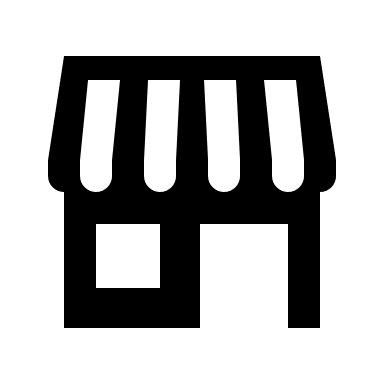 4
#UniversityHack
[Speaker Notes: Enfasis en conocer el negocio y los tipos de sensores con los que estamos trabajando]
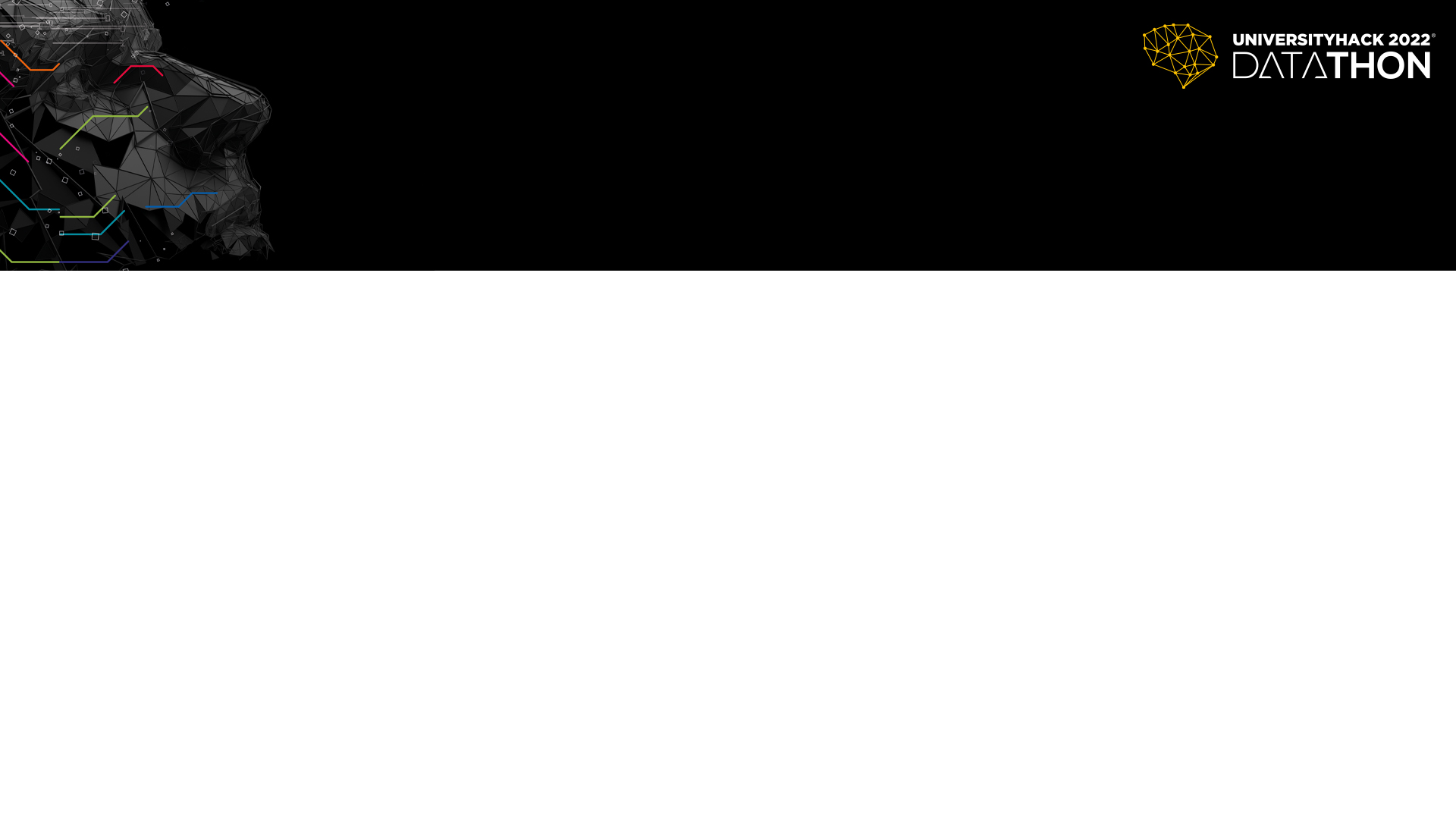 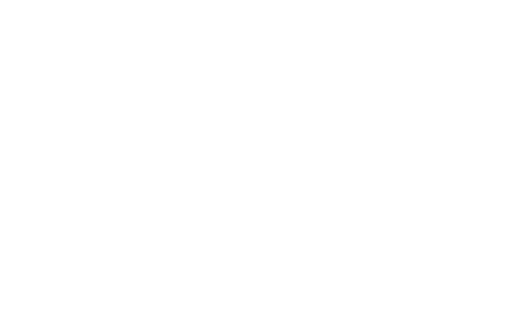 MBIGDVIU
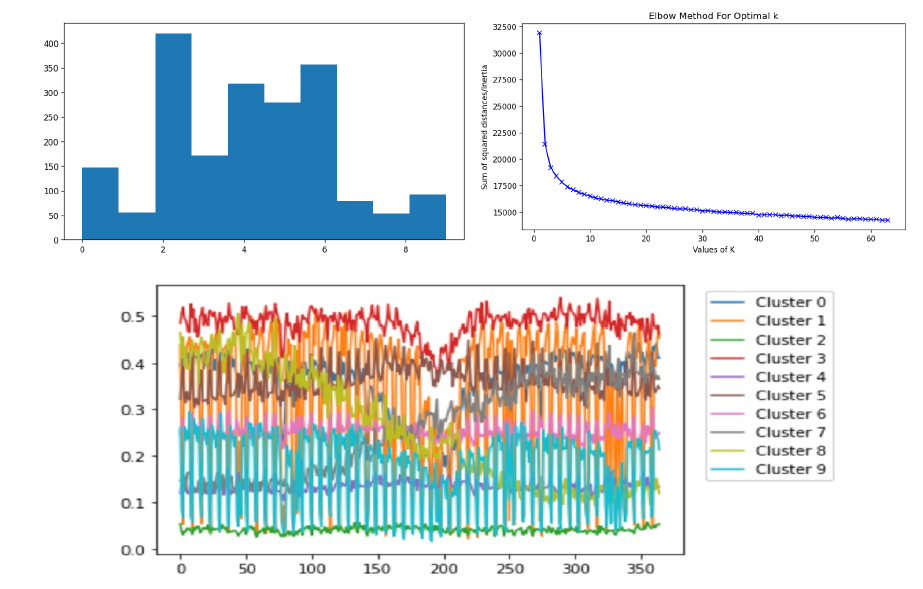 K-means
IDENTIFICAMOS 10 CLUSTERES
5
#UniversityHack
[Speaker Notes: Contar que clusterizamos con K-means, normalizando la serie con un minmaxscaler]
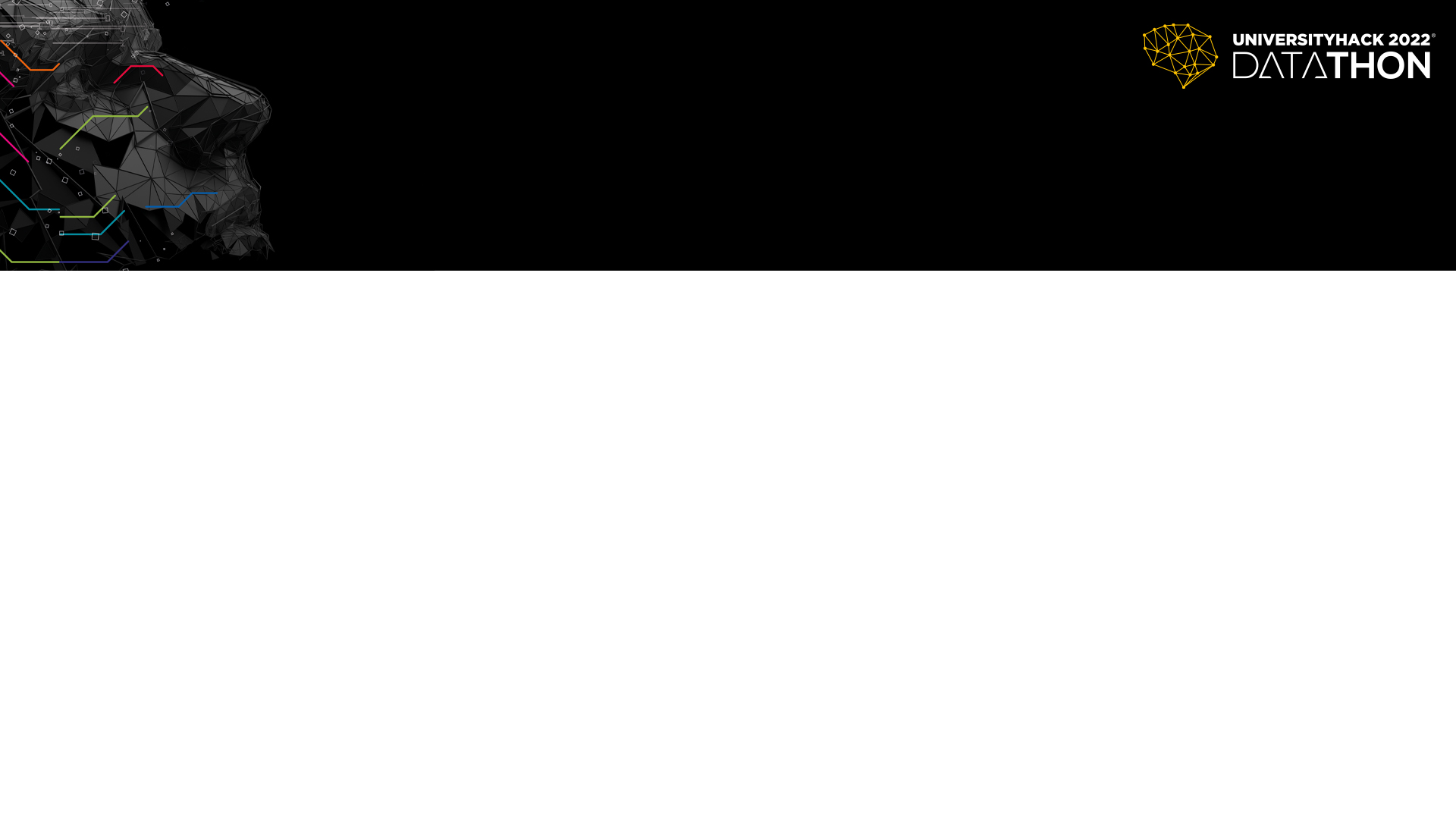 SARIMA StandardScaler()
SARIMA
XGB
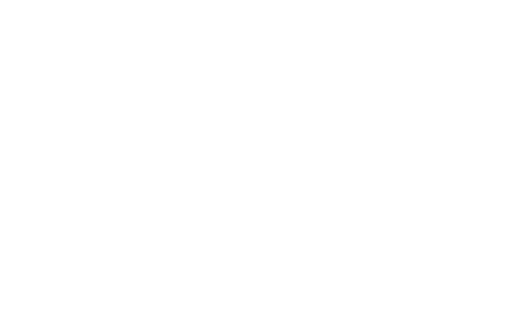 MBIGDVIU
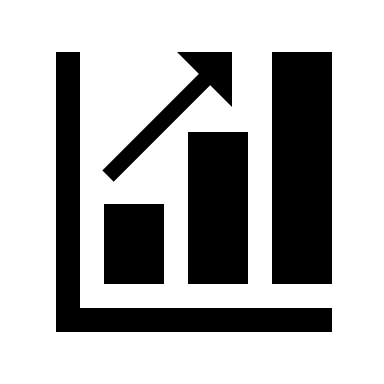 Elección del modelo
Serie temporal univariante
Estacionaria
Estacionalidad
Autocorrelativa
Prueba de modelos autorregresión  boosting regressor

Probamos modelo SARIMA   se aplica al cluster más representativo  
				vs todo con boosting regressor  mejor comportamiento para SARIMA
6
#UniversityHack
[Speaker Notes: Contar un poco la historia de las decisiones que tomamos para elegir el algoritmo de predicción]
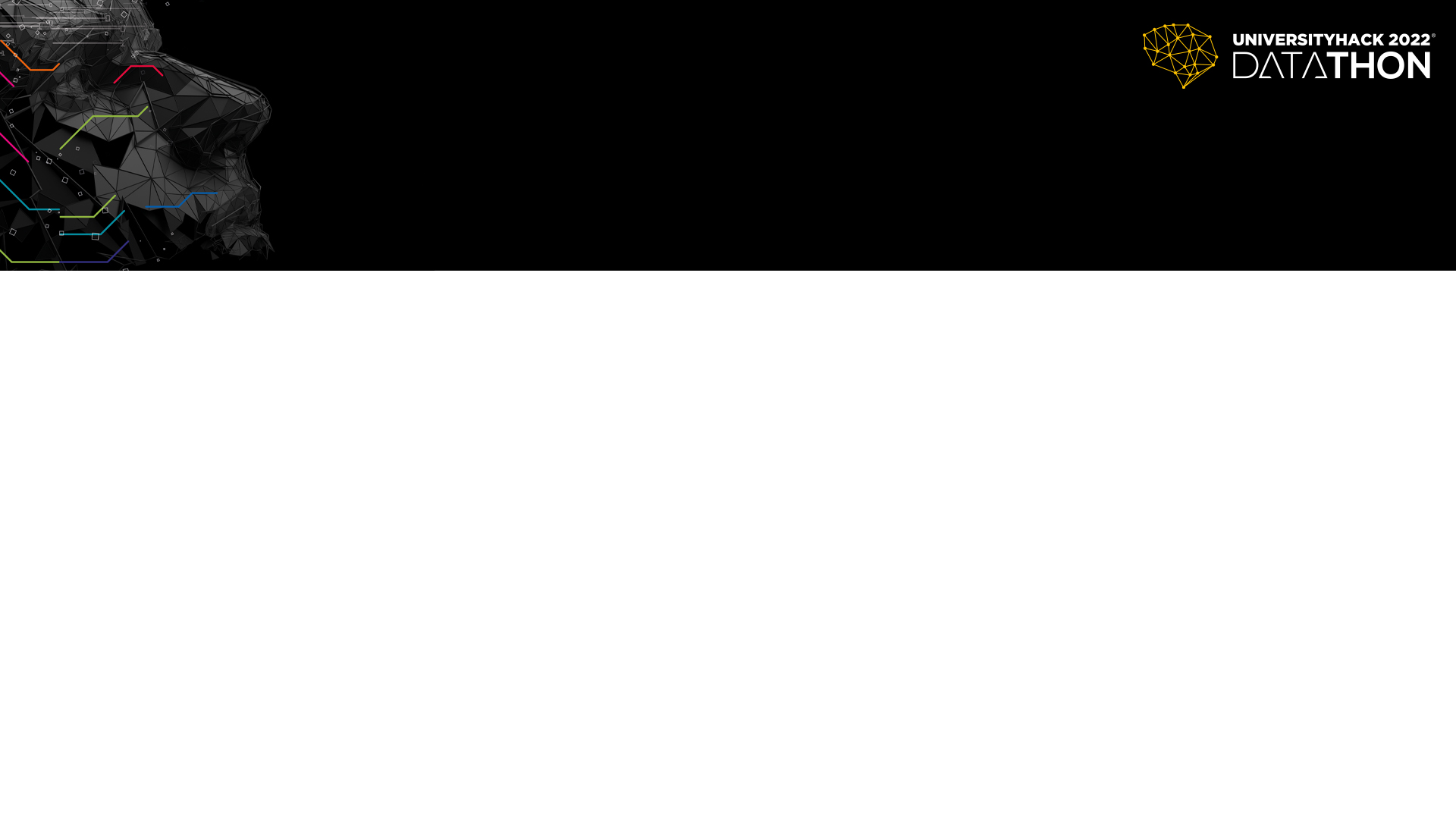 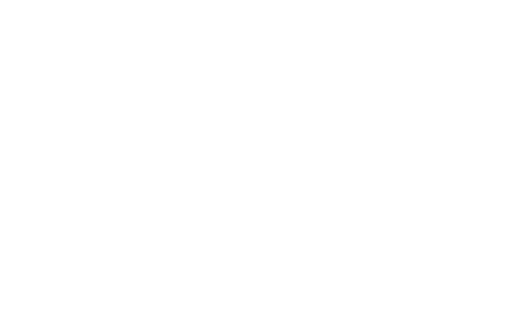 MBIGDVIU
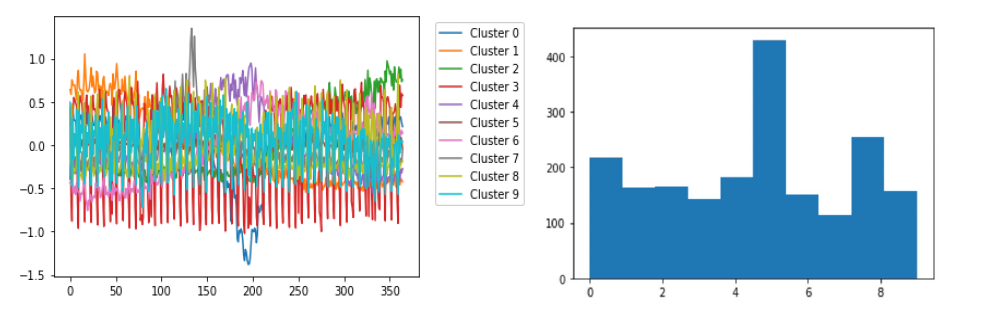 RECLUSTERIZACIÓN CON ESTANDARIZACIÓN

10 CLUSTERES 				DIFERENTES PATRONES
7
#UniversityHack
[Speaker Notes: Explicar que con la reclusterización nos centramos más en los patrones y menos en el tipo de consumo]
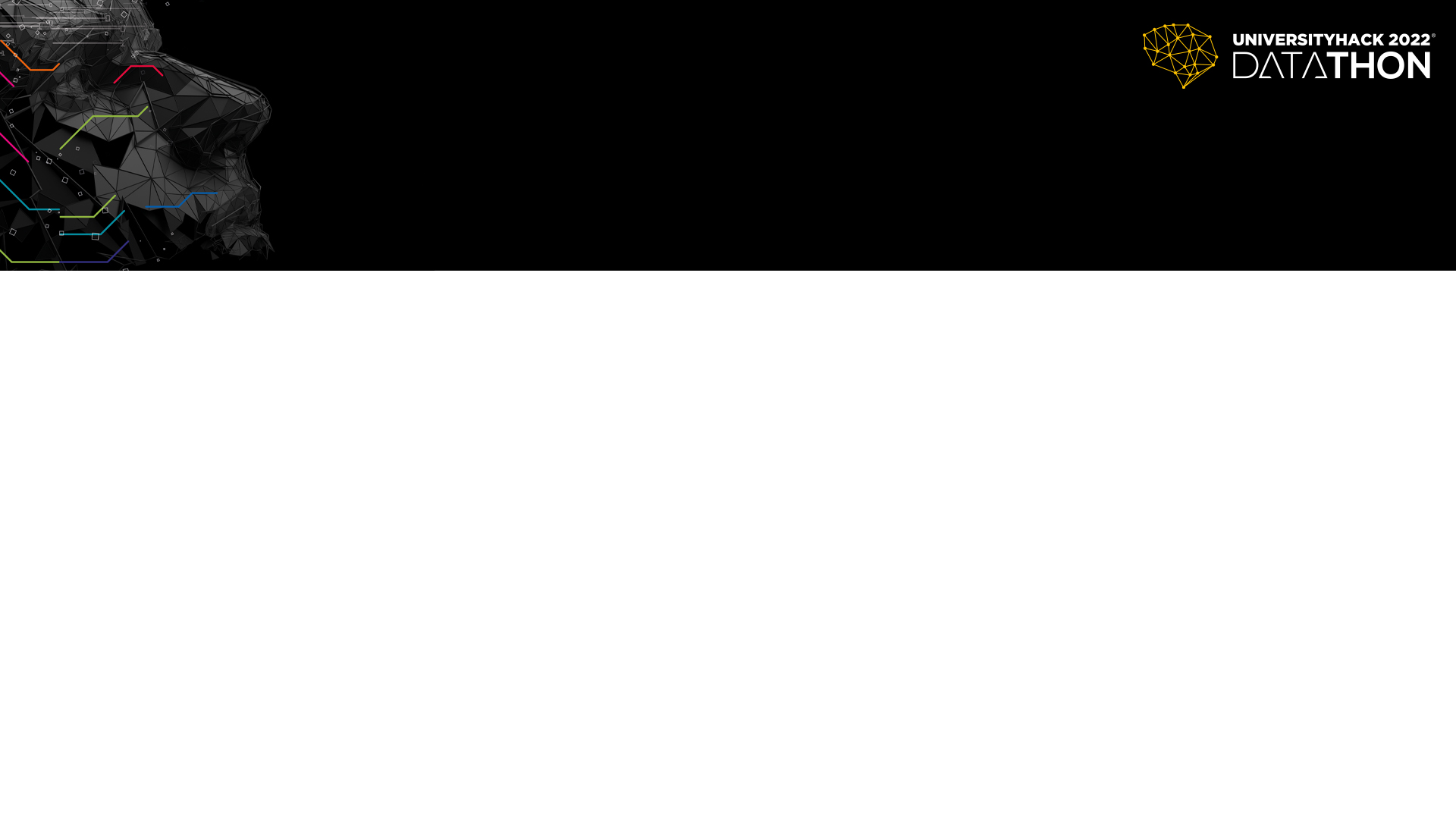 Ajuste a las necesidades de cada serie
Cluster 0:
Cluster 1:
Cluster n:
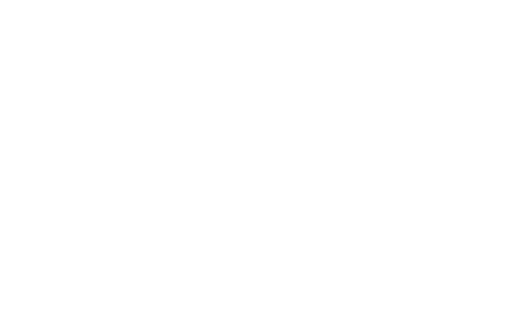 MBIGDVIU
Parametrización de los clusteres
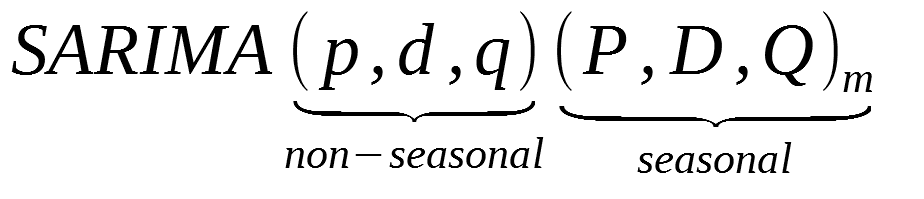 Obtención de mejores parámetros según AIC
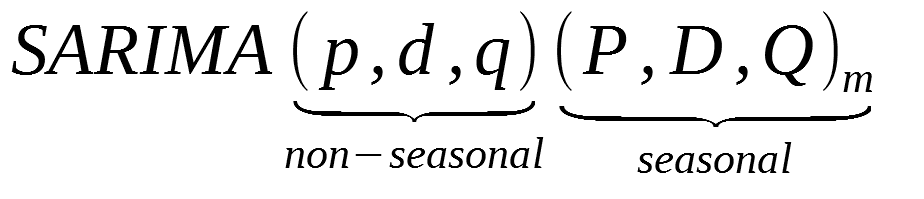 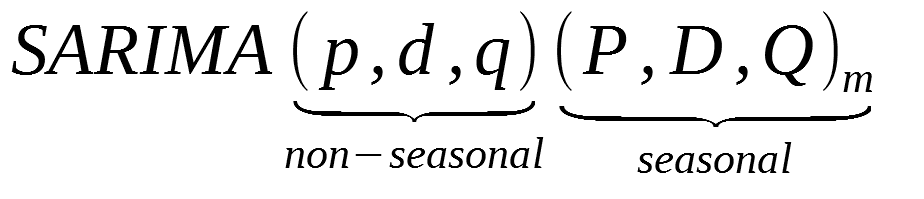 8
#UniversityHack
[Speaker Notes: Esta ha quedado bien, hacer énfasis en ajustarse a las necesidades que tiene cada patrón, aprovechando la estrategia de los clusteres]
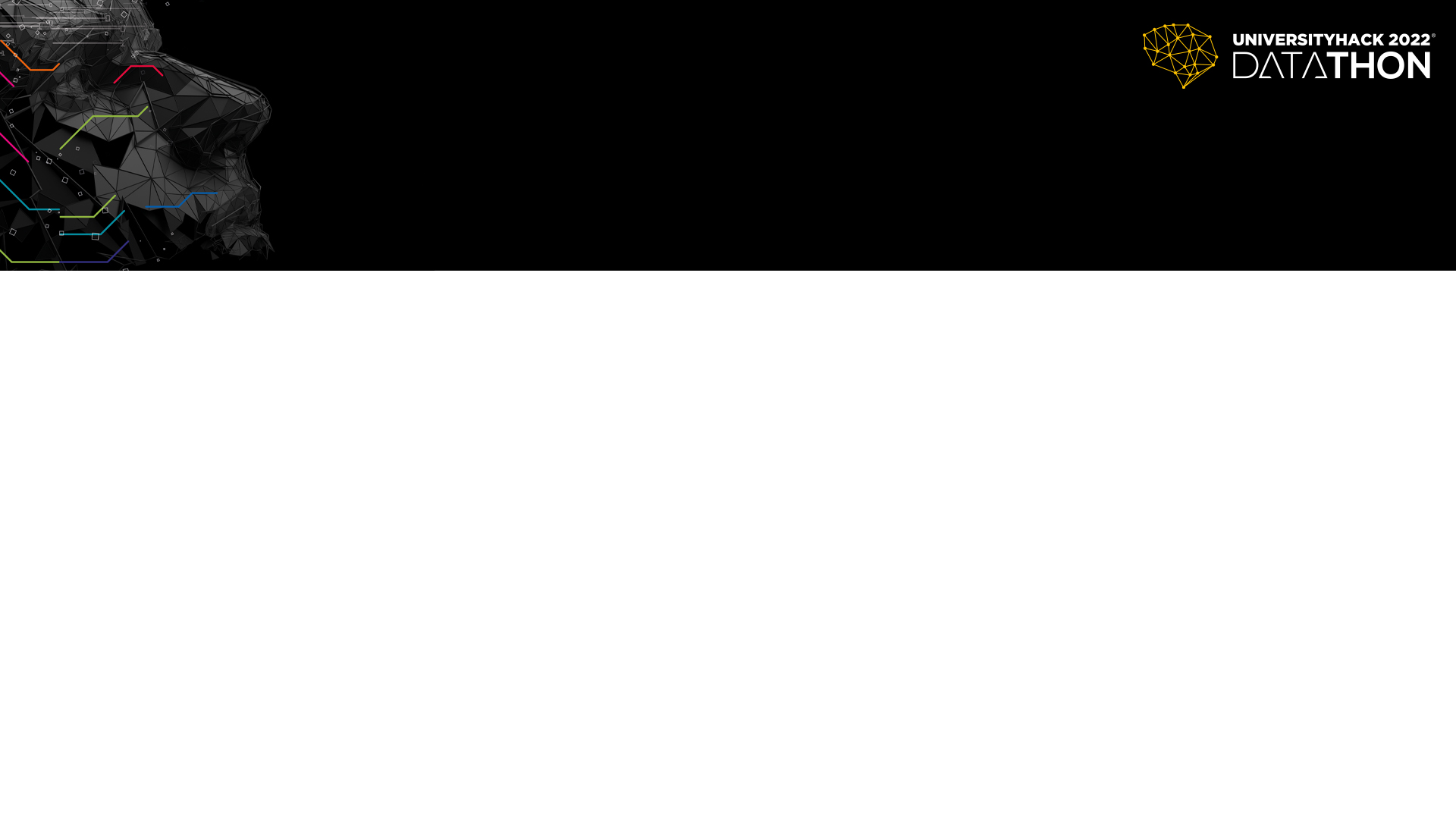 ESTANDARIZACIÓN
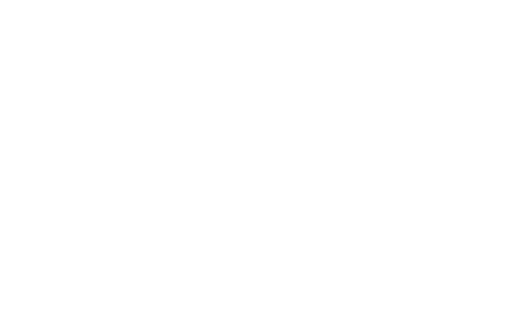 SERIE ORIGINAL
SELECCIÓN CLUSTER
ENTRENAMIENTO
PREDICCIÓN
MBIGDVIU
Proceso de predicción
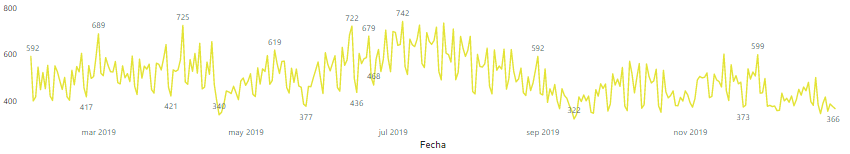 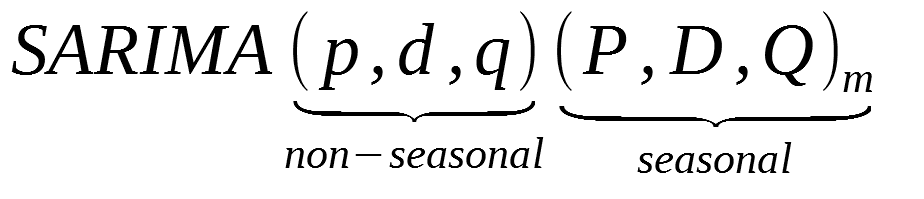 9
#UniversityHack
#UniversityHack
9
[Speaker Notes: Esta está perfecta]
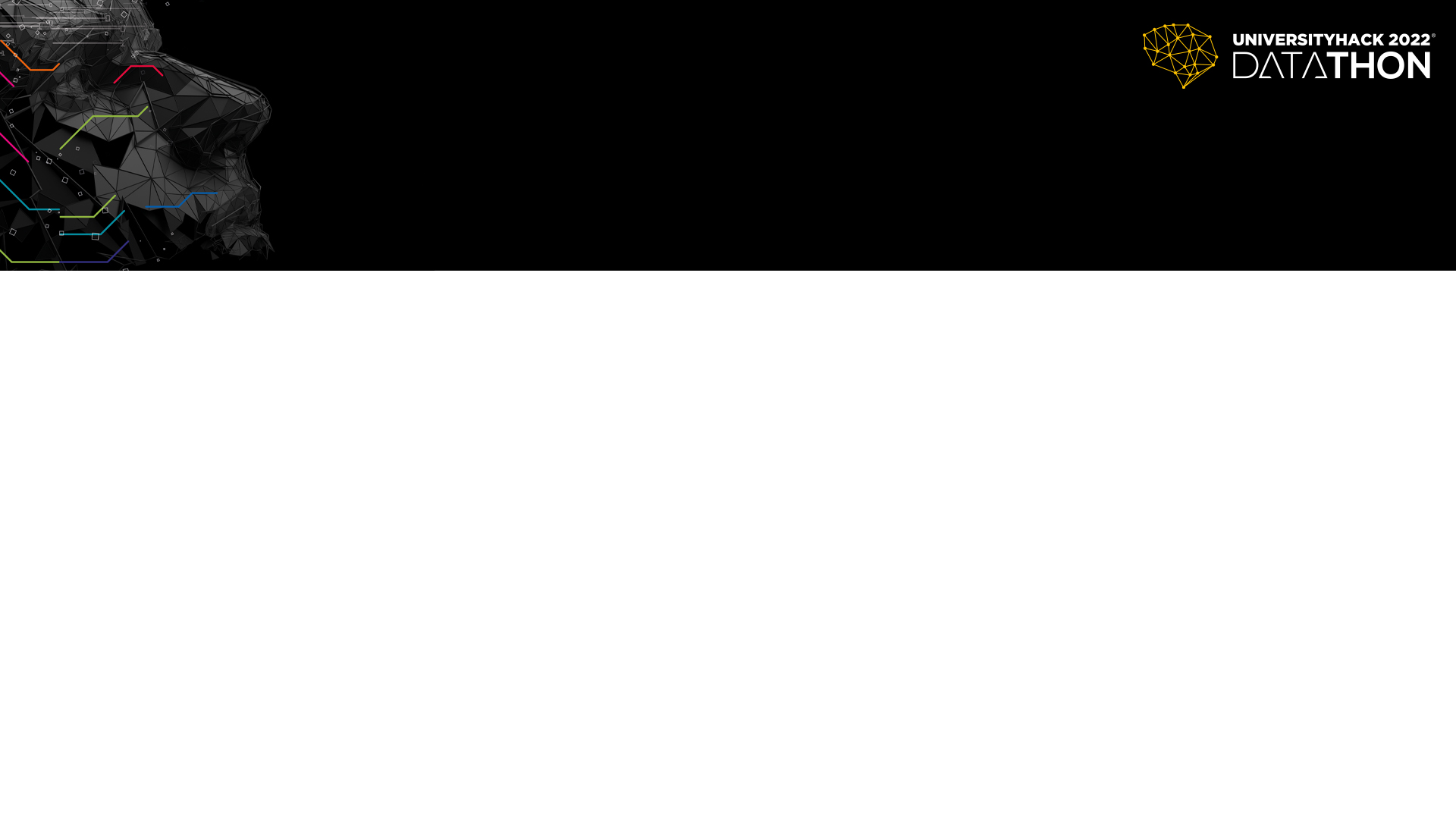 Aportar valor real a la predicción
Variables exógenas
Dashboard // App
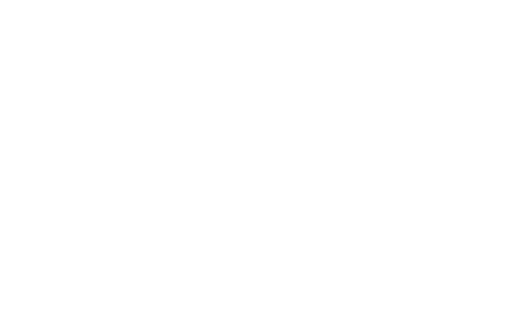 MBIGDVIU
Conclusiones finales - Propuestas
Importancia de entender necesidades del problema

Si se conocen metadatos del contador
¿Necesidad de modelo más específico?


Desplegar el modelo
Predicciones a la carta
Mejora del modelo
Día semana
Variables climáticas
10
#UniversityHack
[Speaker Notes: Hacer hincapié en aportar un valor con nuestra predicción, aplicarla, que sea consultable y visualizable, para así poder dar respuestas a ls necesidades del negocio y a los imprevistos.

Variables exógenas como la temperatura si se conocen los metadatos de los contadores, aportan mayor finura al modelo]
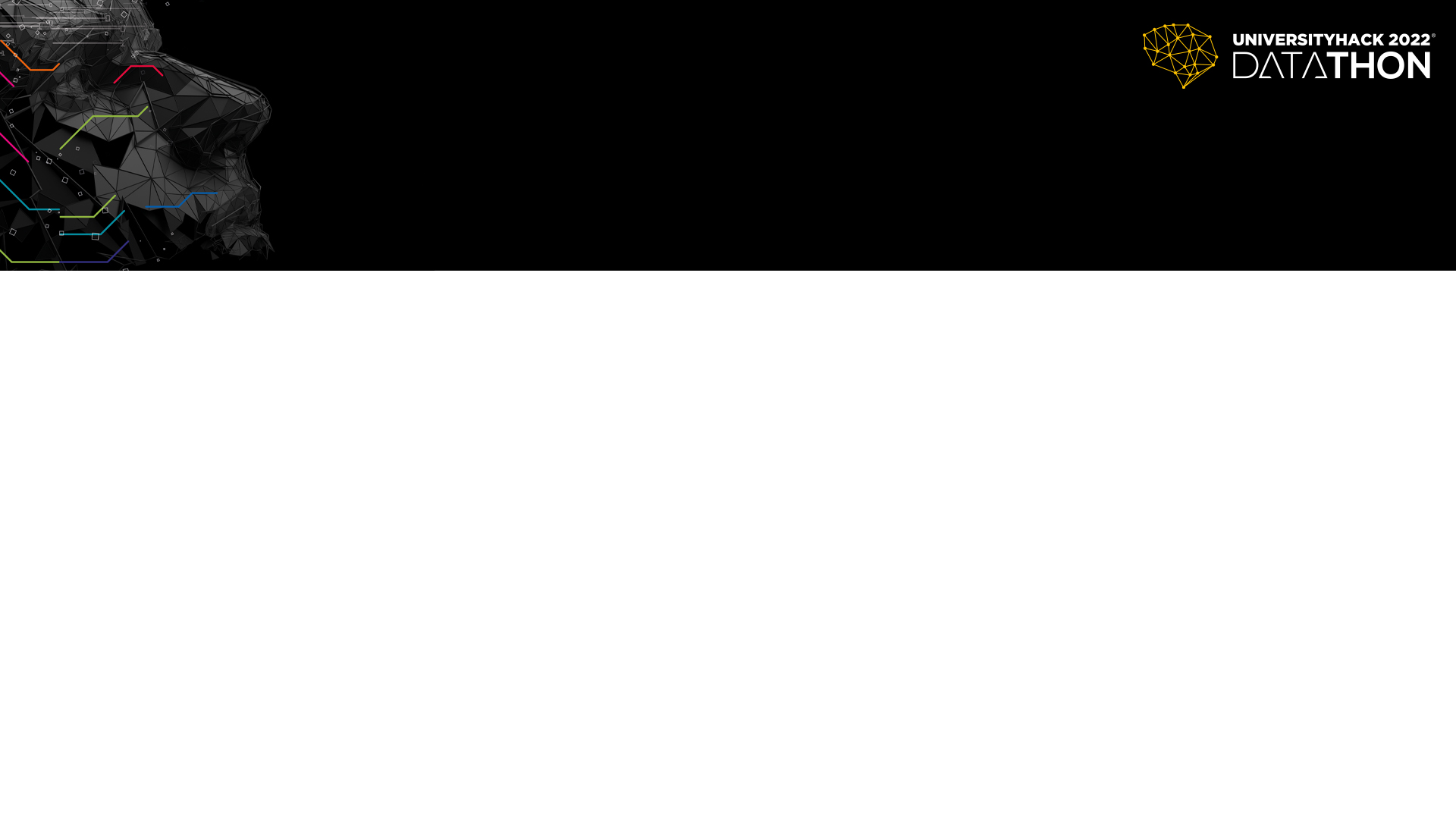 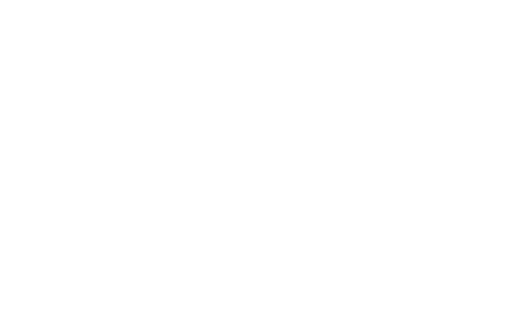 MBIGDVIU
Acceso al dashboard
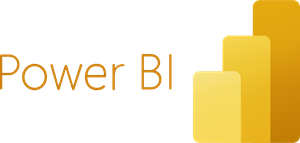 Visualizaciones de la predicción,etc…
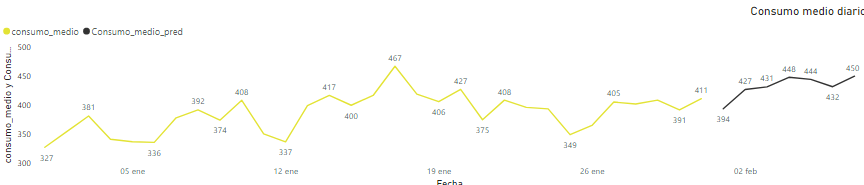 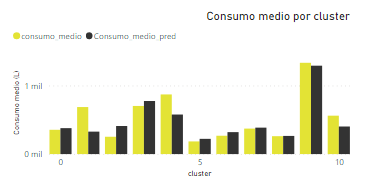 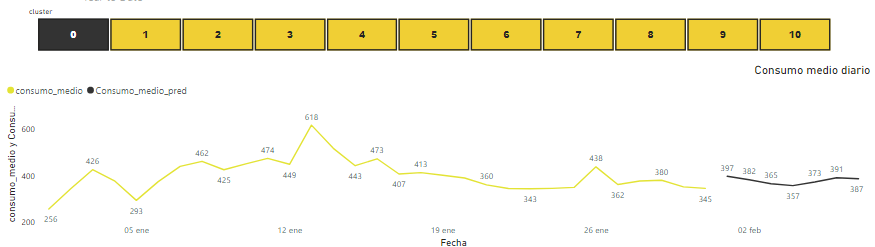 11
#UniversityHack
[Speaker Notes: Arriba predicción (figura desde 1 enero 2020) de todo el conjuntoAbajo predicción seleccionando el cluster 0.]
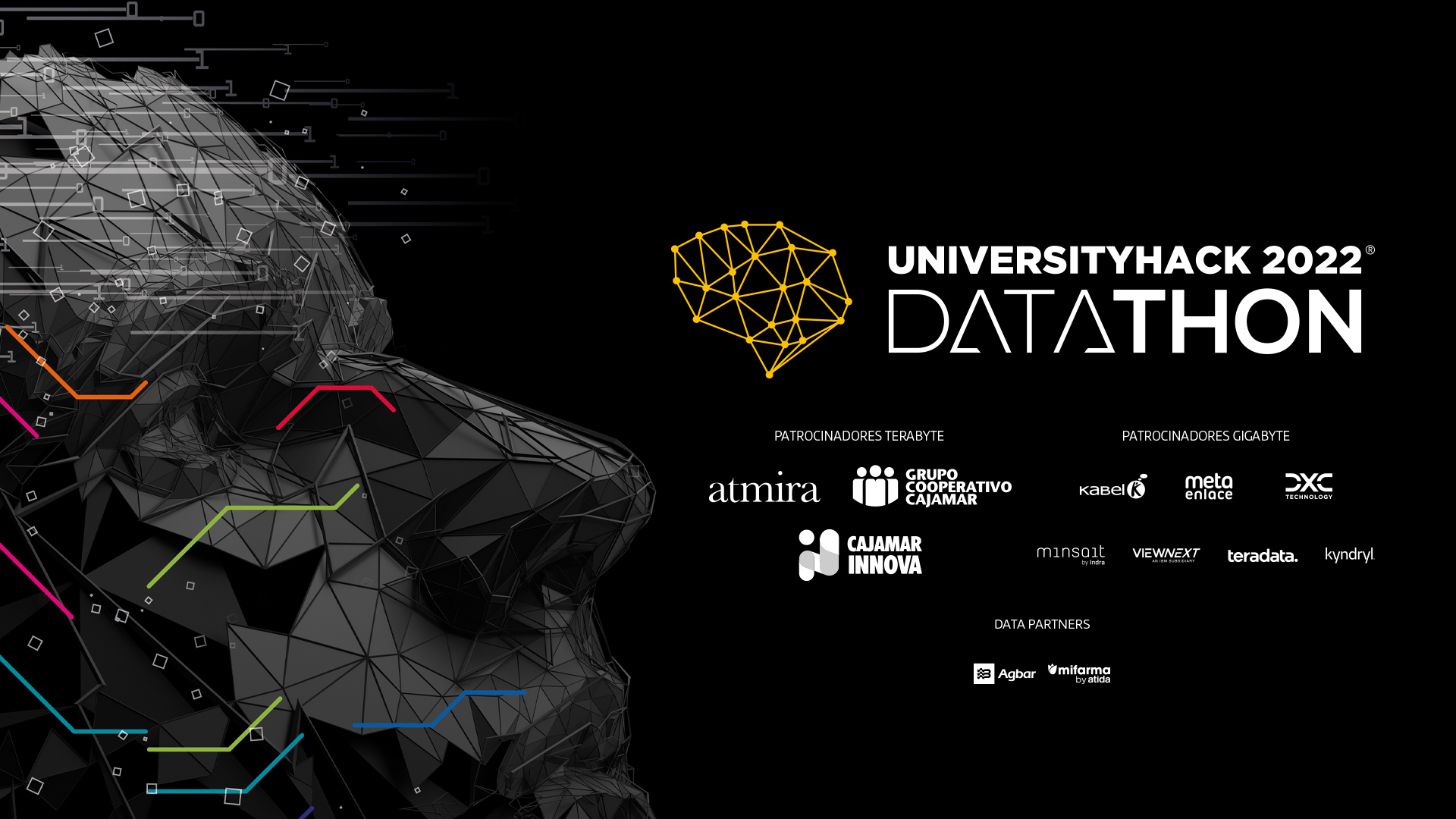